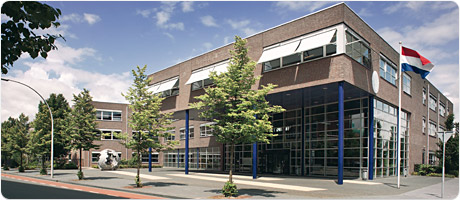 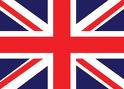 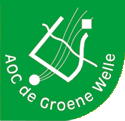 PAARDEN-
SPORT
1
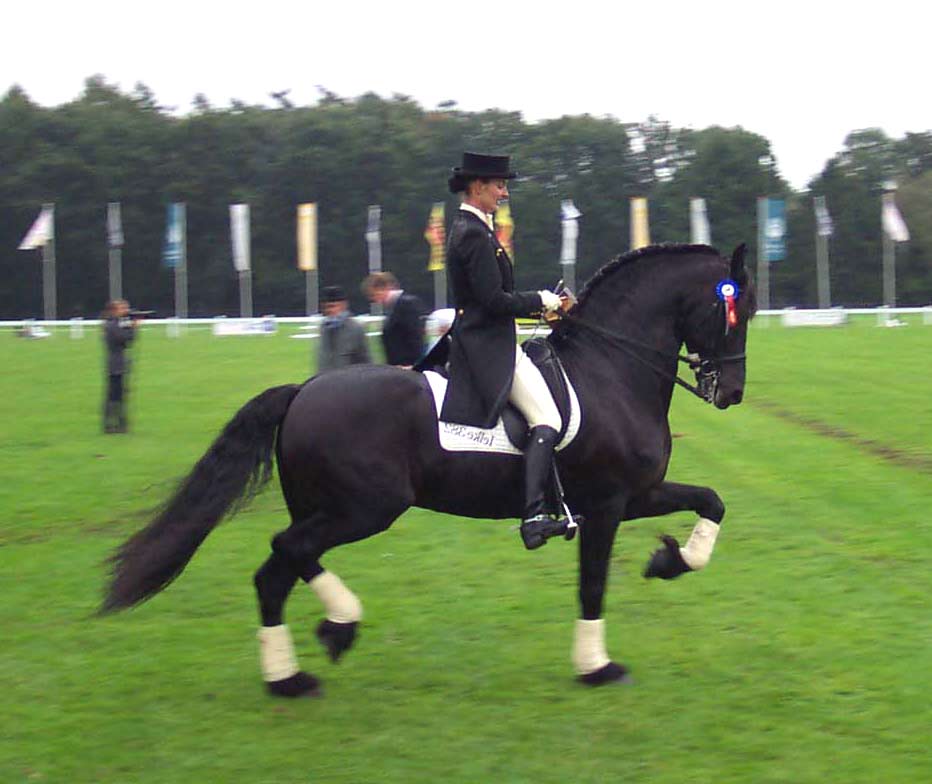 riding
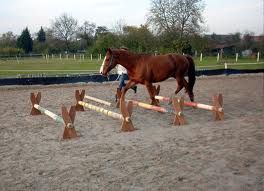 cavaletti
2
rijden
cavaletti
riding horse
manege
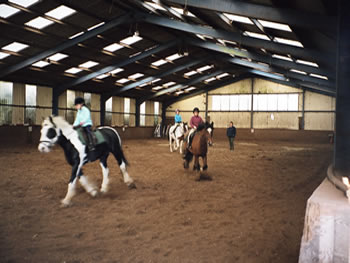 rijpaard
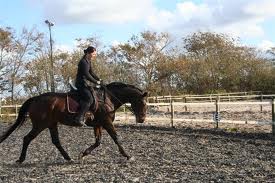 rising/posting trot
lichtrijden
riding school
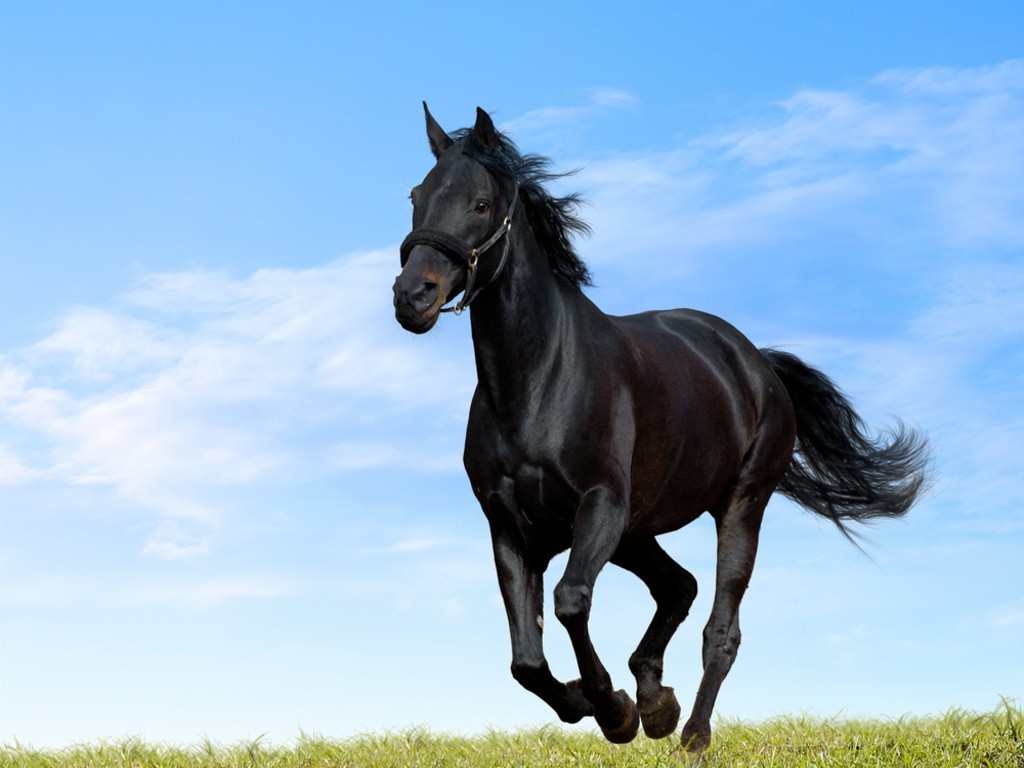 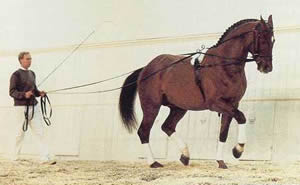 long reins
moment of suspension
3
lange teugels
zweefmoment
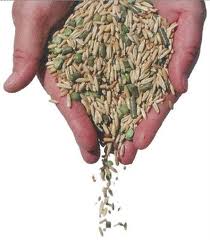 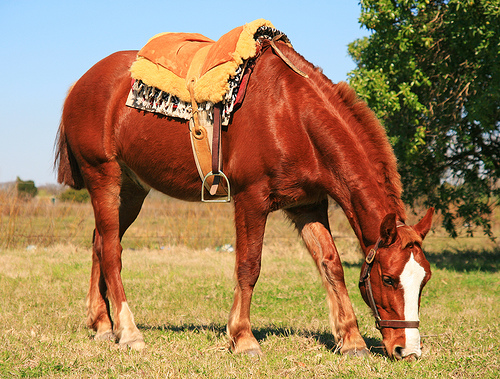 saddle horse
sweet feed
rijpaard
herbivores
krachtvoer
planteneters
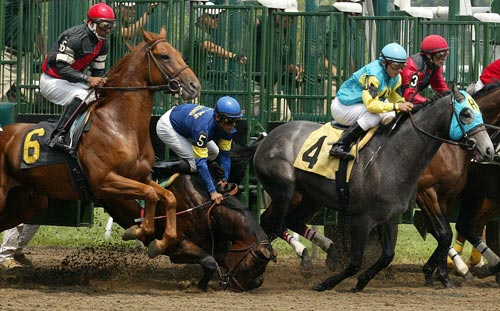 horse racing
4
paardenrace
race horse
renpaard
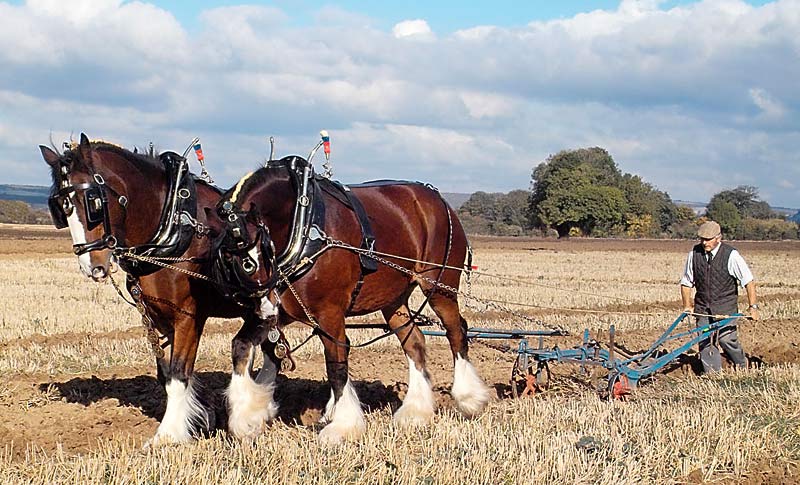 5
draught horse
trekpaard
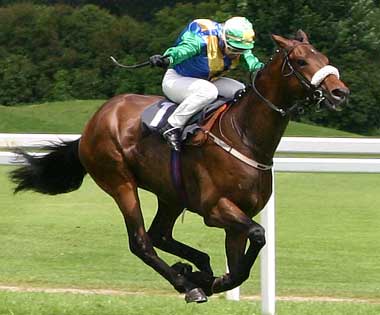 6
thoroughbred
volbloed
facial markings
gezichts markeringen
bles
7
1
blaze
smalle bles
2
stripe
1    2    3    4    5    6
3
thin blaze
smalle bles
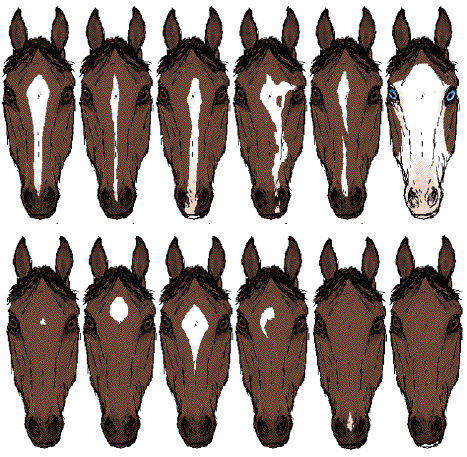 4
irregular blaze
onregelmatige bles
5
interrupted stripe
onderbroken bles
6
bald face
brede bles
7
faint star
sterretje
8
star
kol
9
star and stripe
7    8    9   10  11  12
druipkol
11
snip
sneb
10
irregular star
12
lip marking
lip markering
half maanvormige kol
7
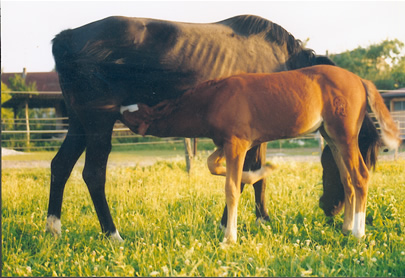 8
horse breeding
paardenfokkerij
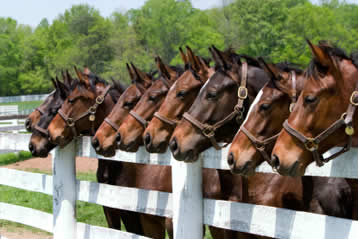 herd mentality
9
kudde mentaliteit
stud
stoeterij
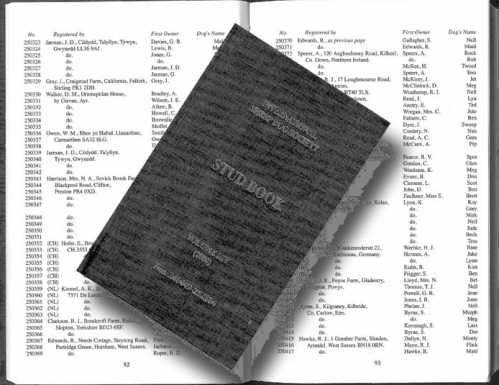 10
stamboek
stud book
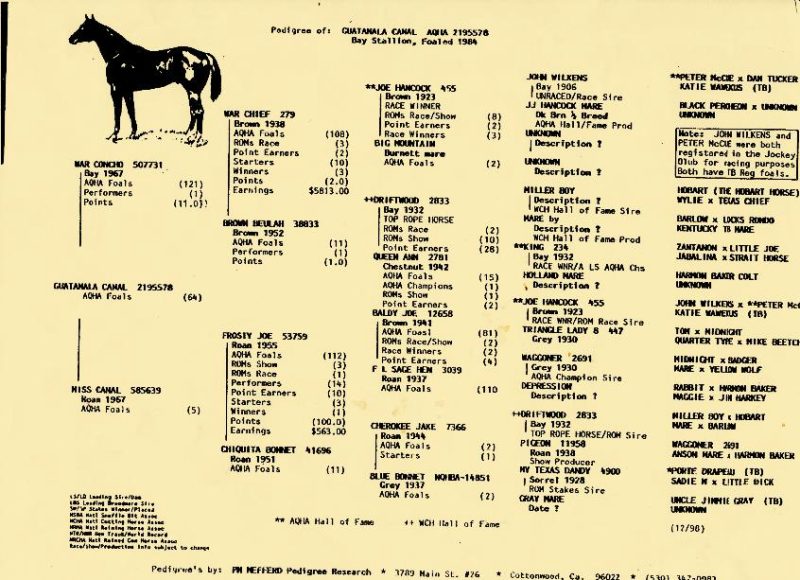 bloedlijn
11
bloodline
heredity
genetic abnormality
erfelijkheid
genetische afwijking
genetics
artificial insemination
genetica
kunstmatige inseminatie
sire
genetic traits
stamvader
erfelijke trekjes
laboratory
research
pedigree
laboratorium
onderzoek
stamboom
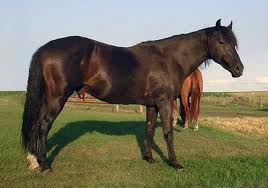 stallion
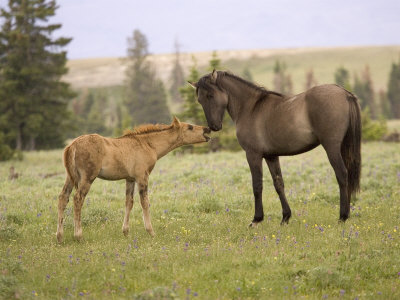 mare
12
merrie
hengst
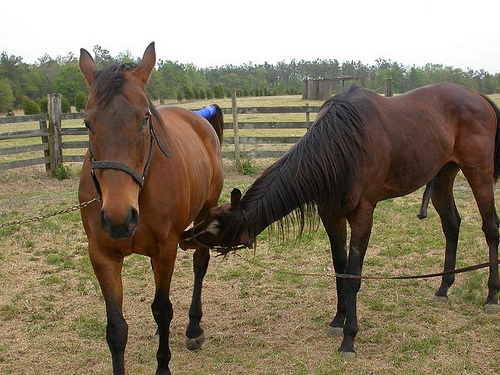 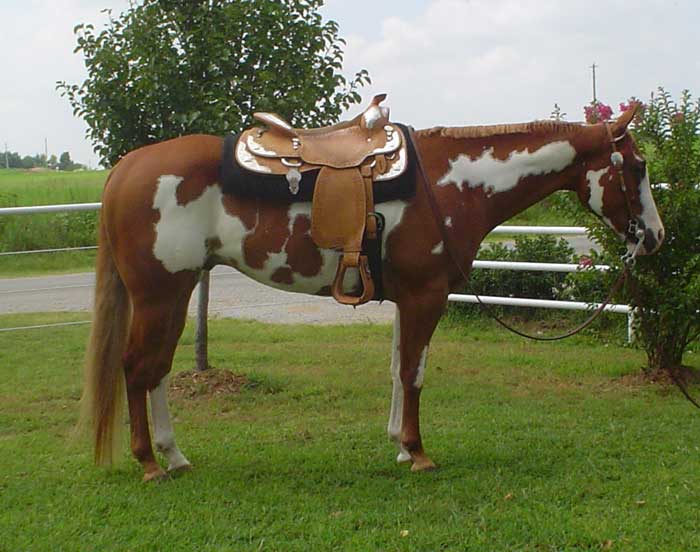 breeding mare
gelding
castrated
fokmerrie
gecastreerd
ruin
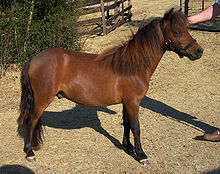 horse hide
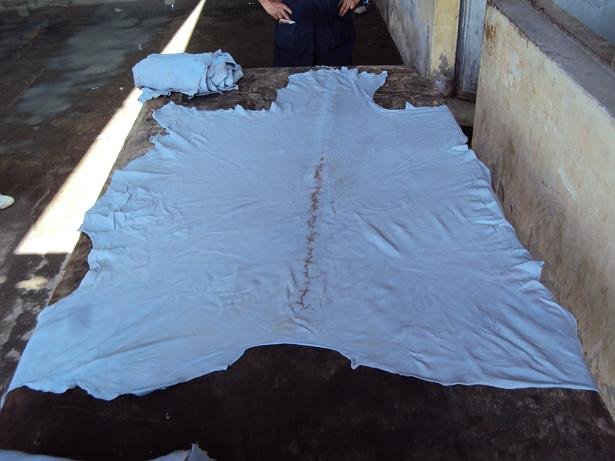 13
miniature horse
miniatuur paardje
falabella
paardenleer
falabella
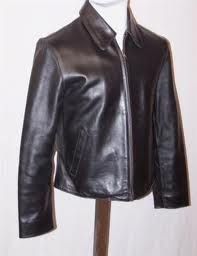 jasje
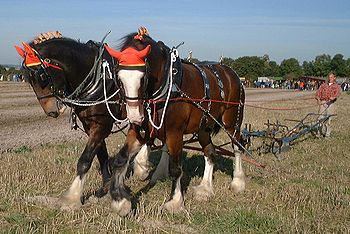 shire
jacket
schoen
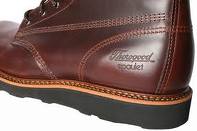 shoe
shire
13